CA-922 PT DESIGNS
FIRE SERIES (Black)
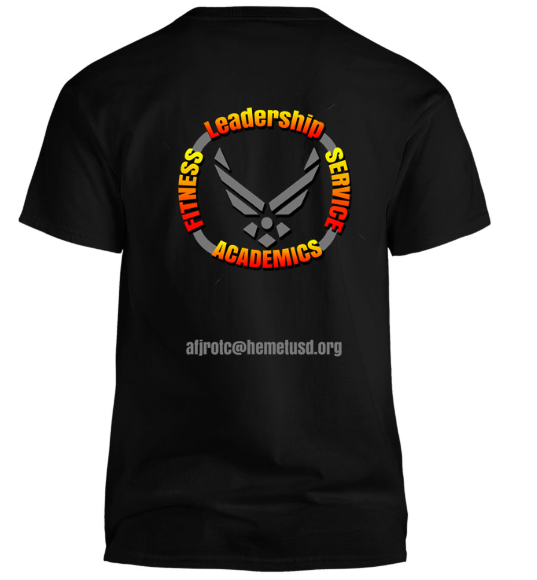 FIRE SERIES (Black)
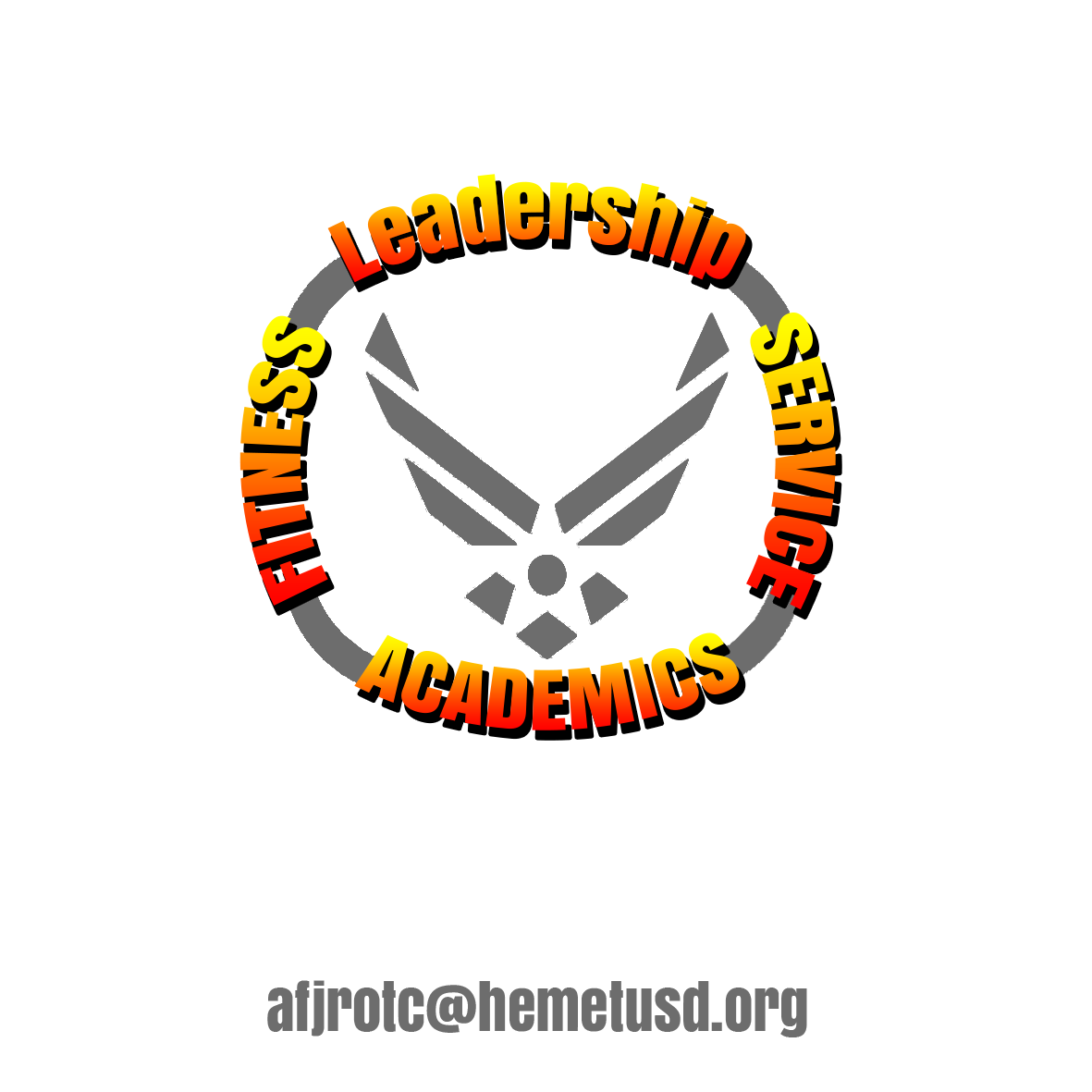 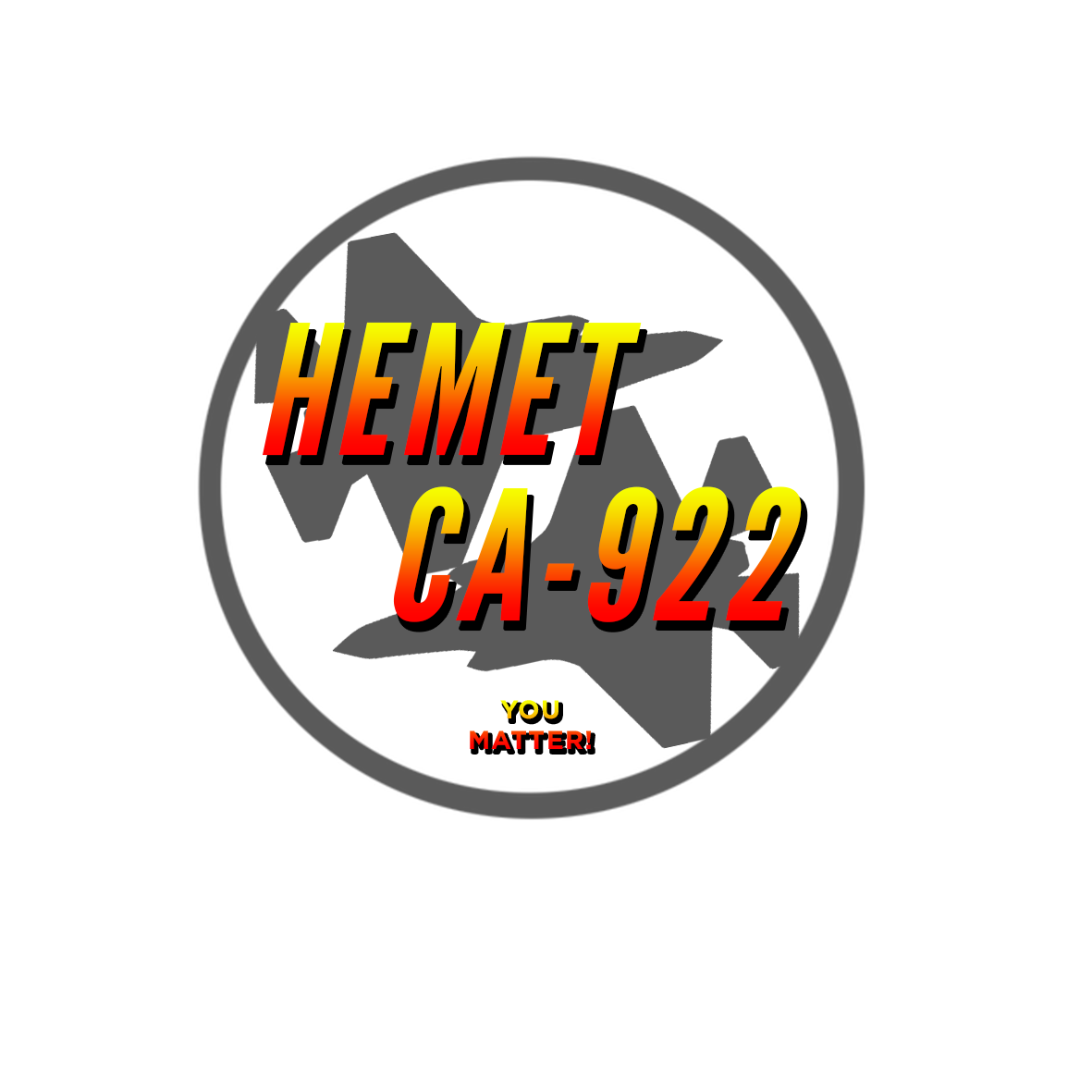 FIRE SERIES (Grey)
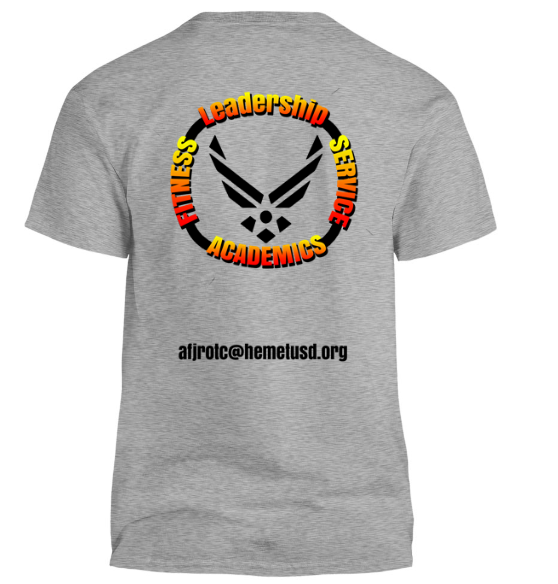 FIRE SERIES (Grey)
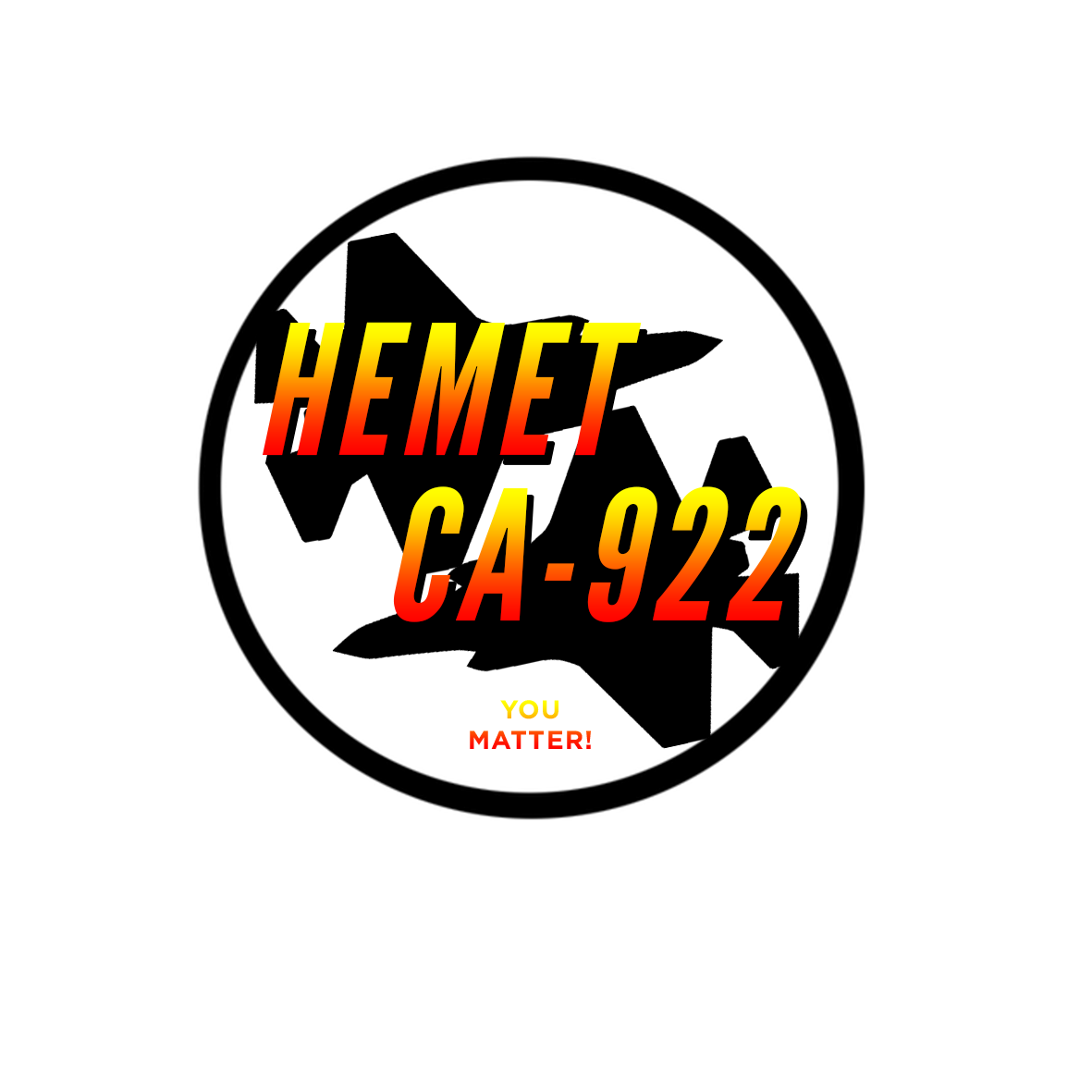 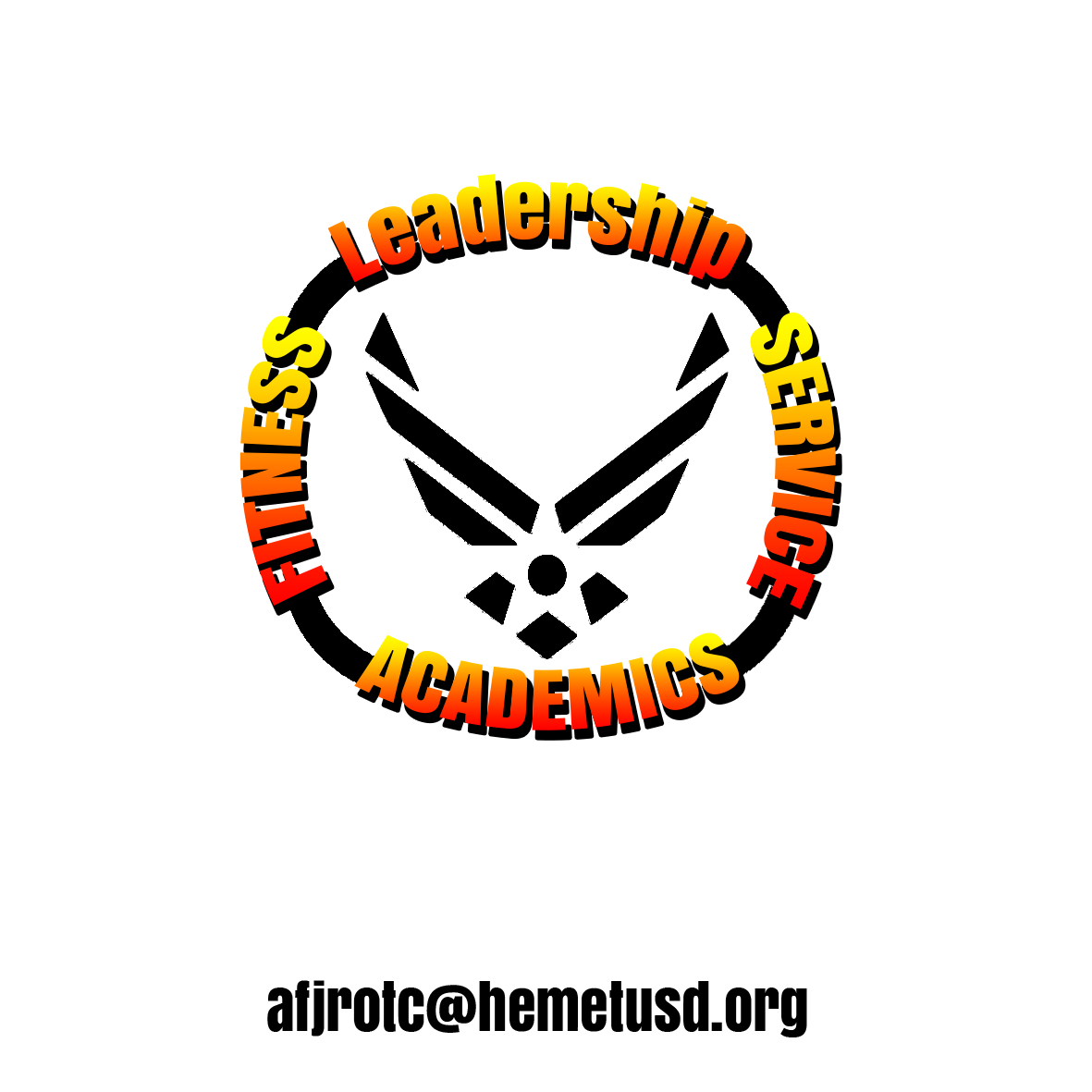 ICE SERIES (Black)
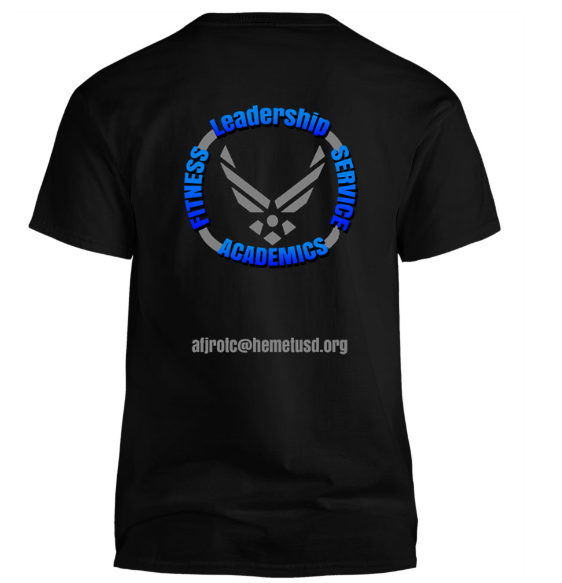 ICE SERIES (Black)
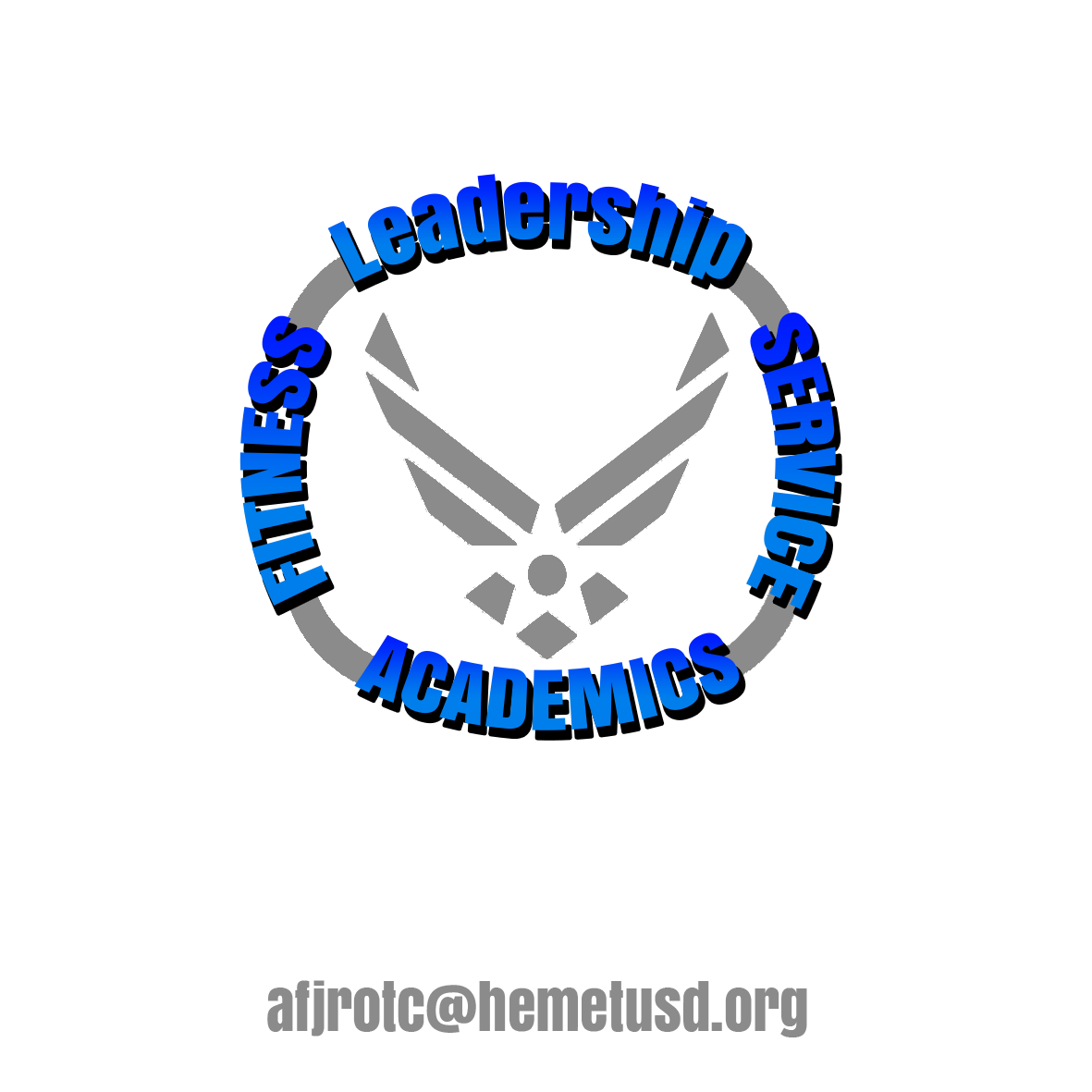 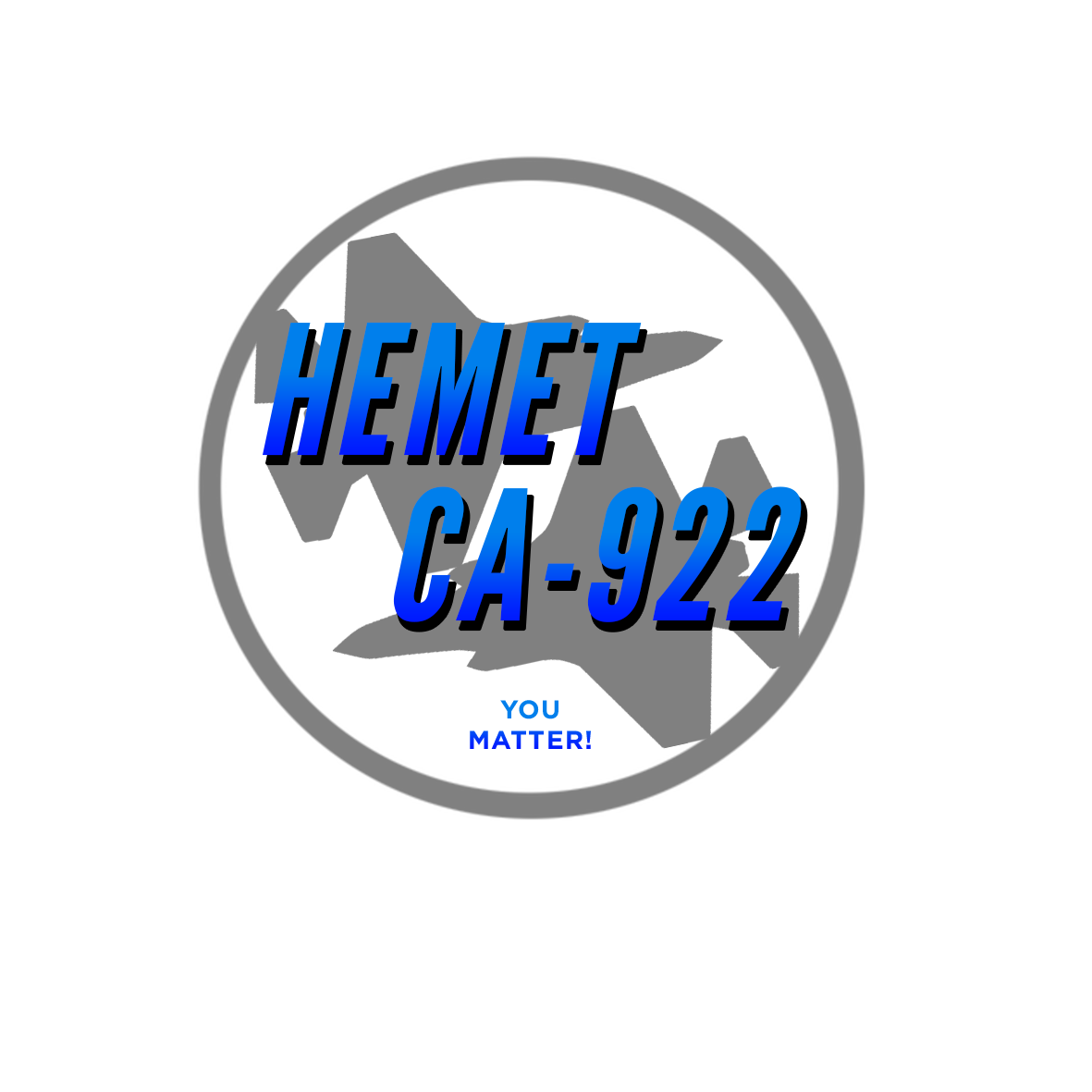 ICE SERIES (Grey)
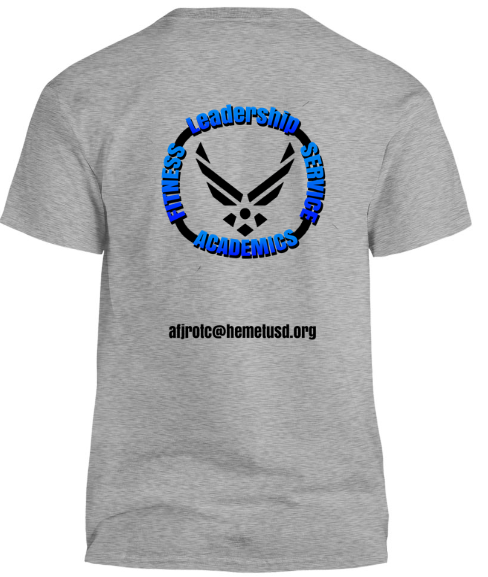 ICE SERIES (Grey)
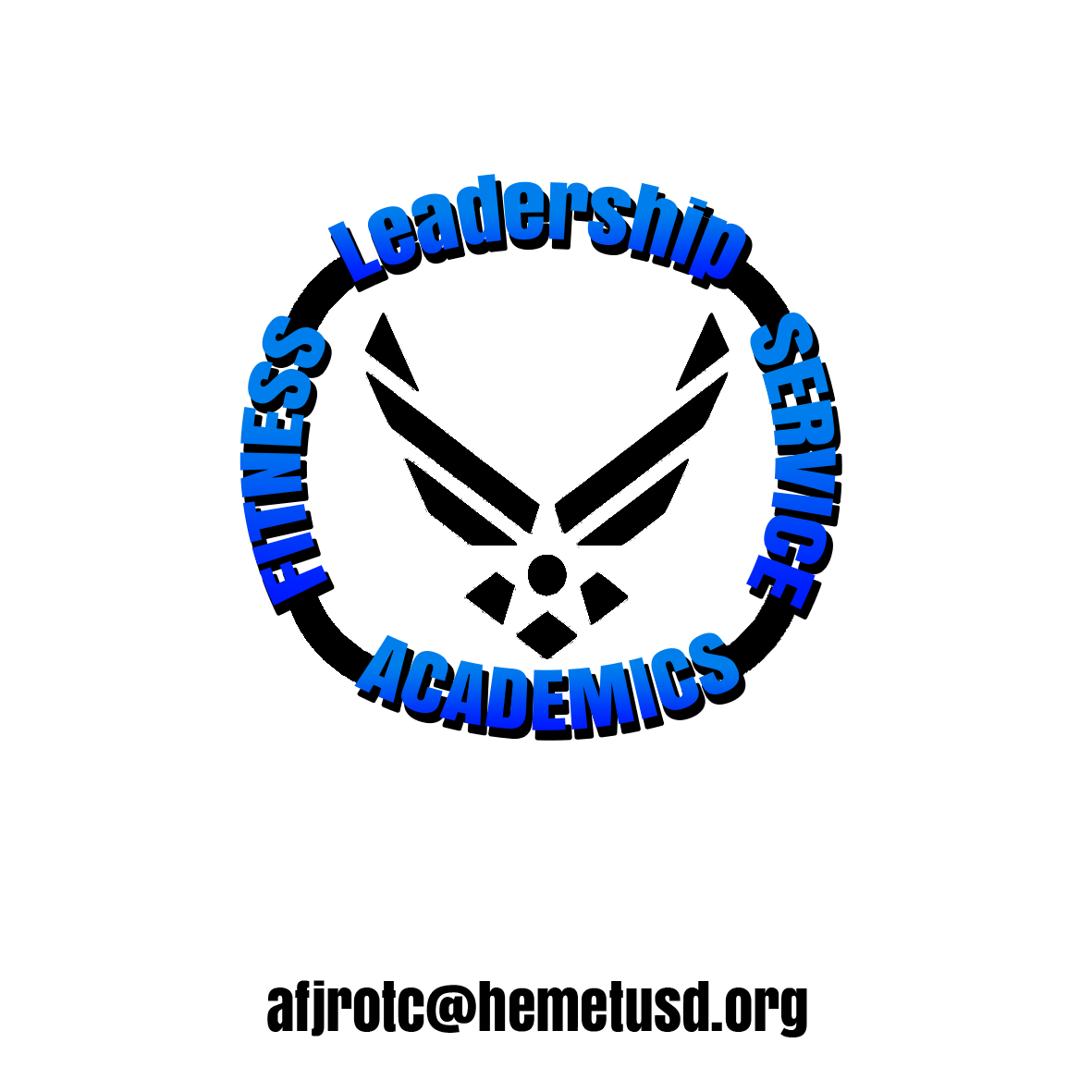 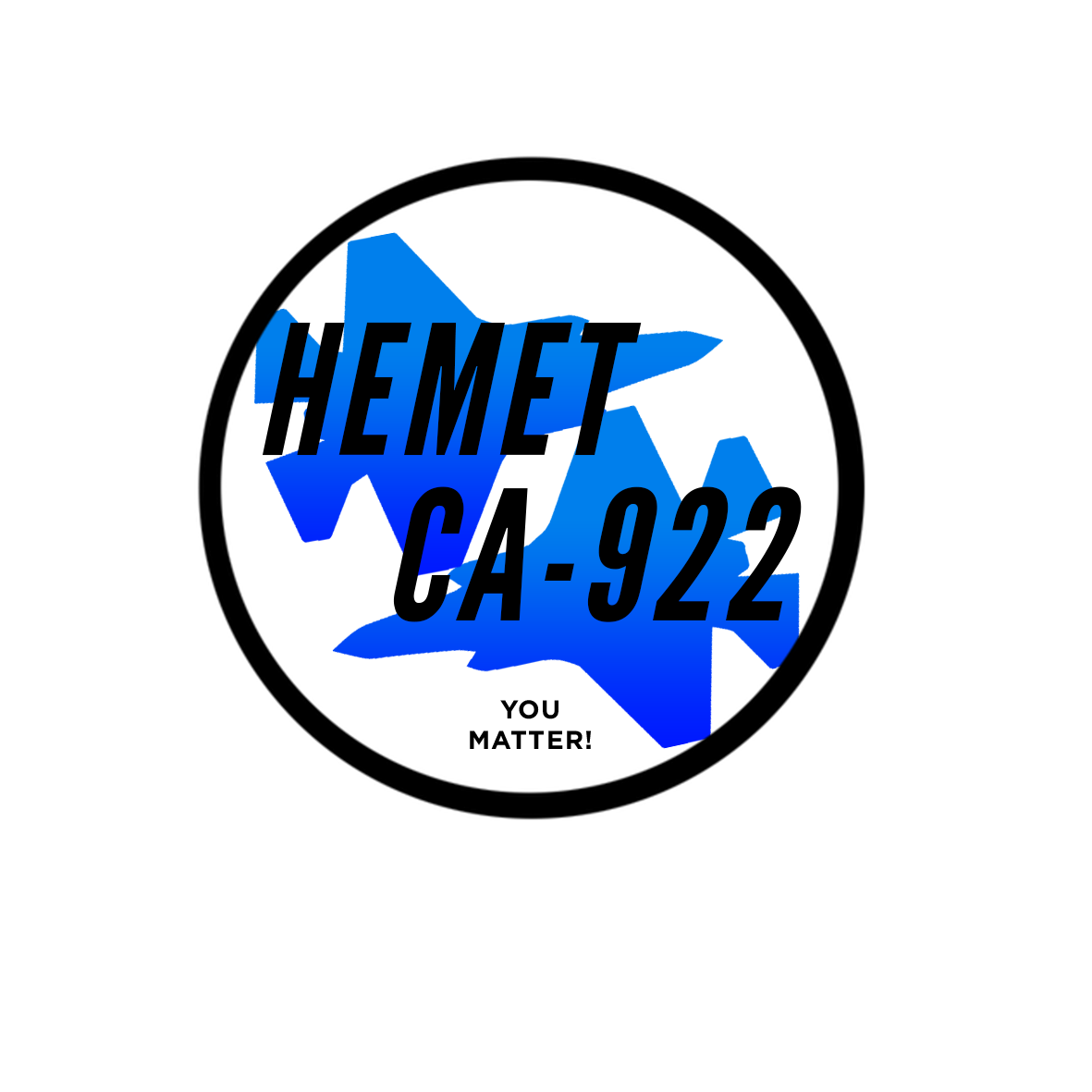